Duale Hochschule Baden-Württemberg Mosbach
Baden-Wuerttemberg Cooperative State University Mosbach
[Speaker Notes: Selfintroduction
Outline]
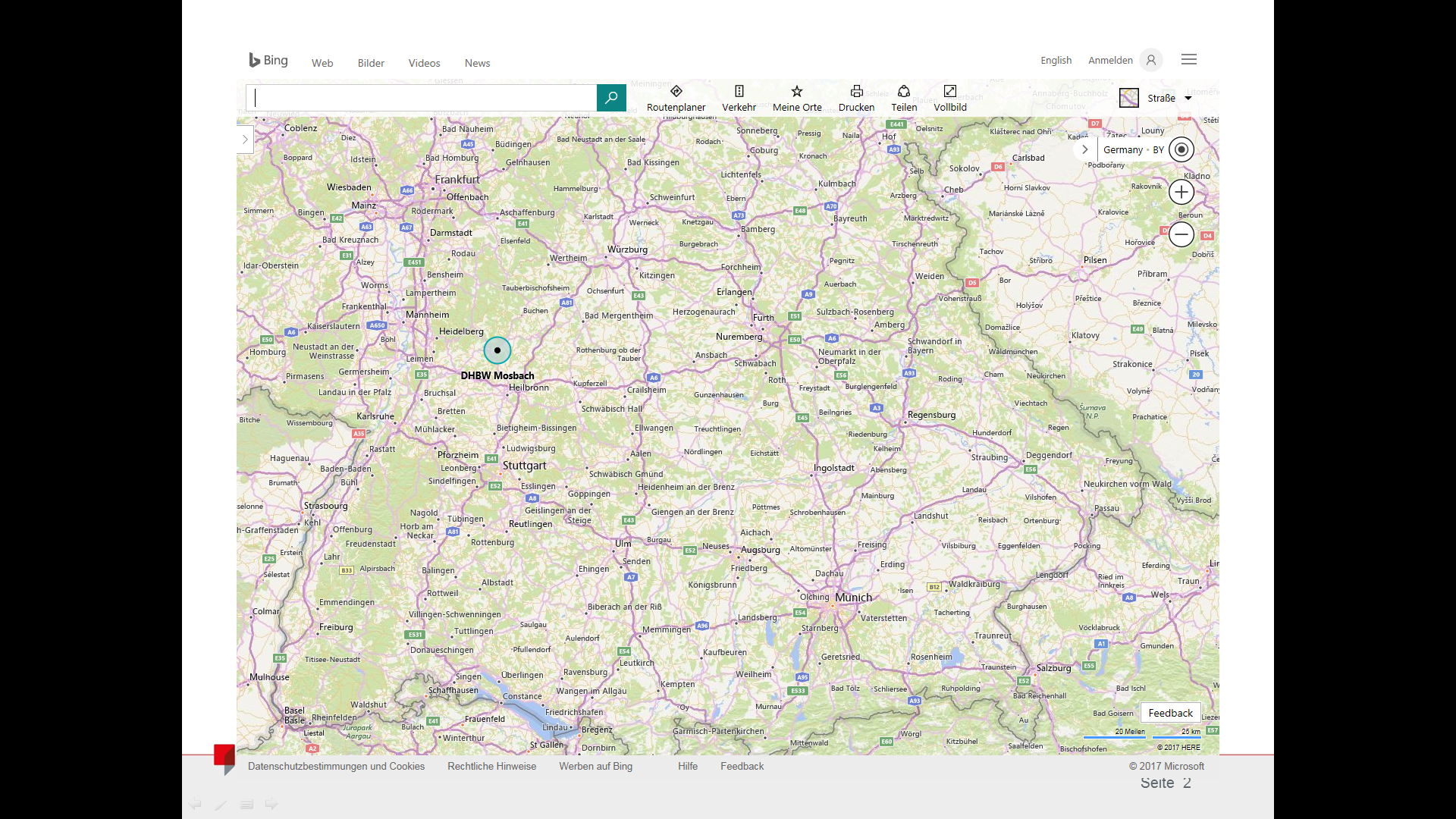 Seite  2
Mosbach Campus
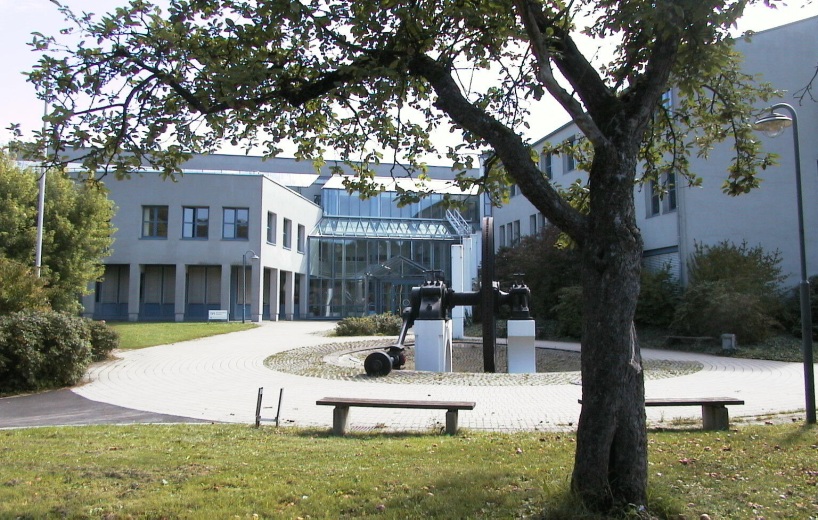 3
3
The Town of Mosbach
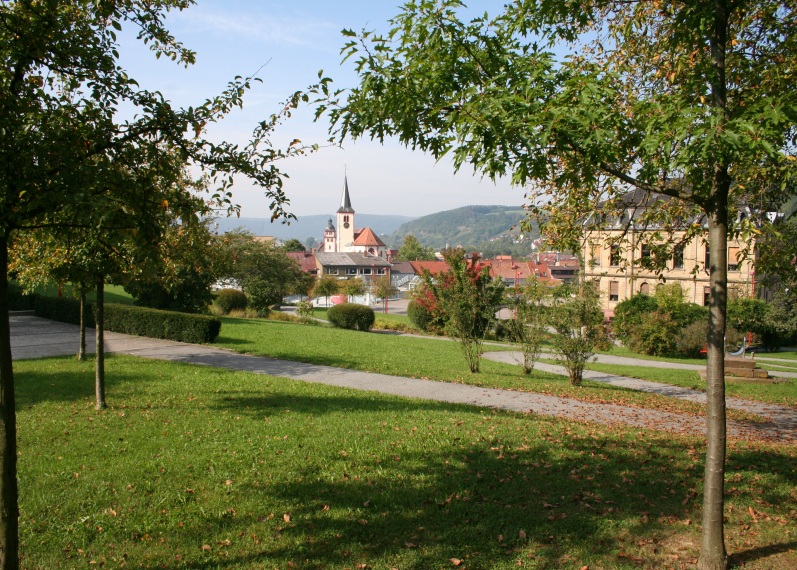 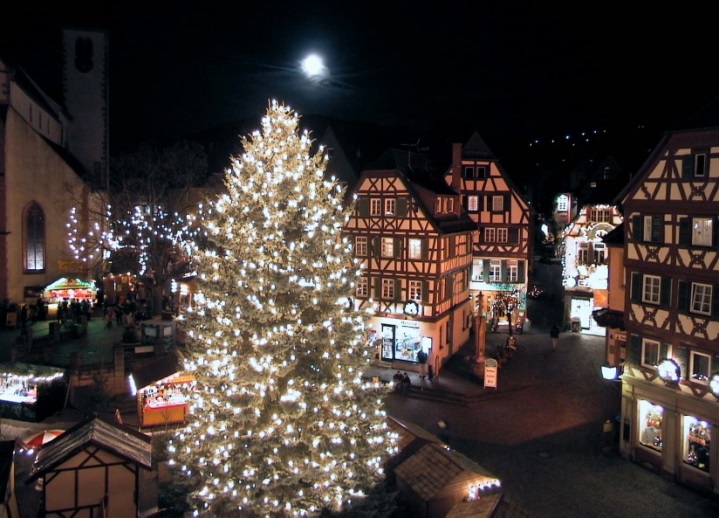 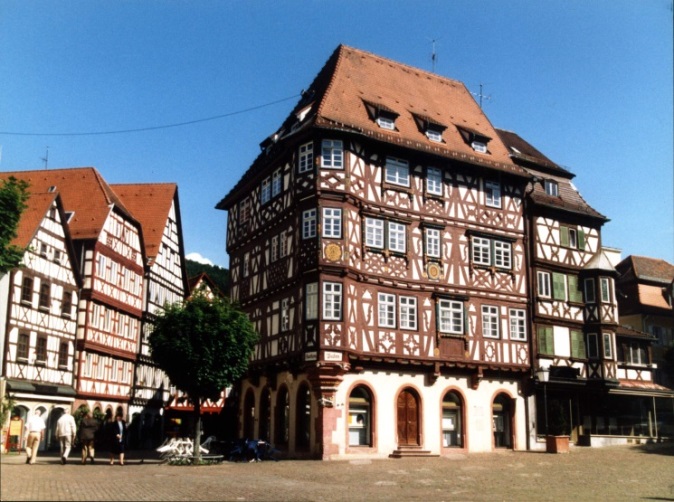 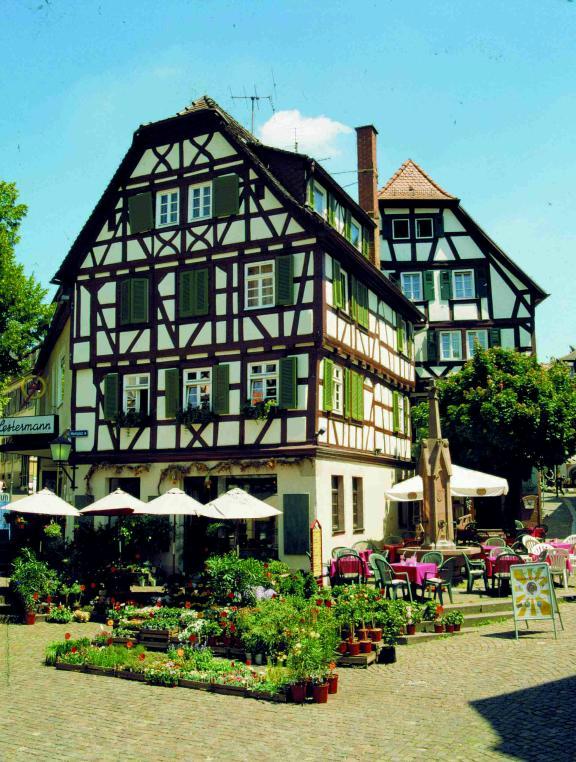 4
5
The Town of Bad Mergentheim
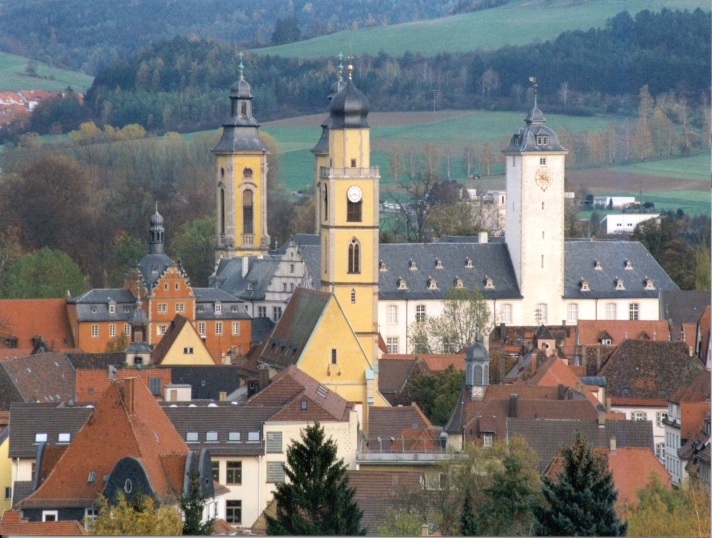 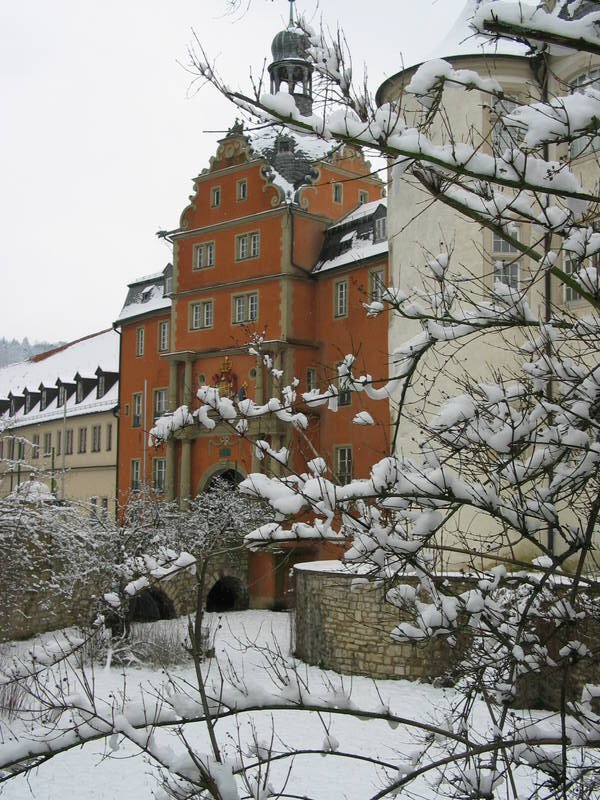 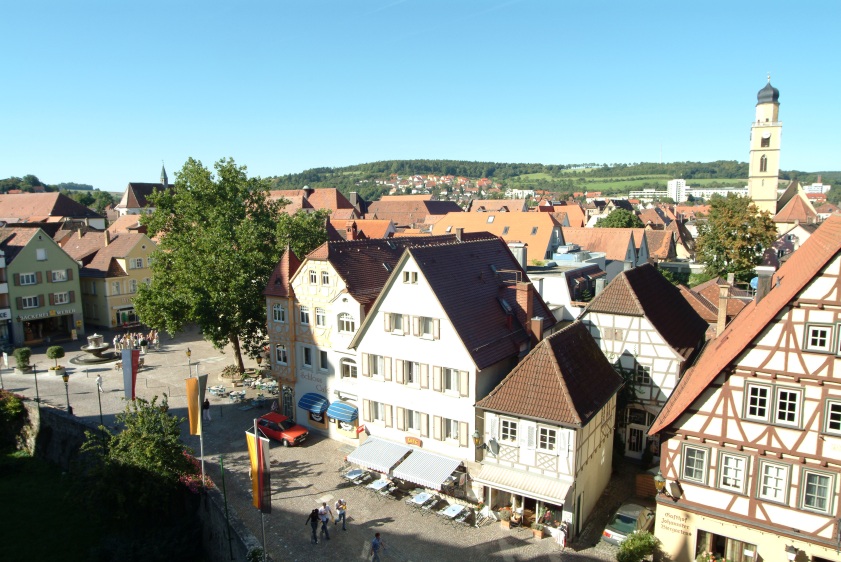 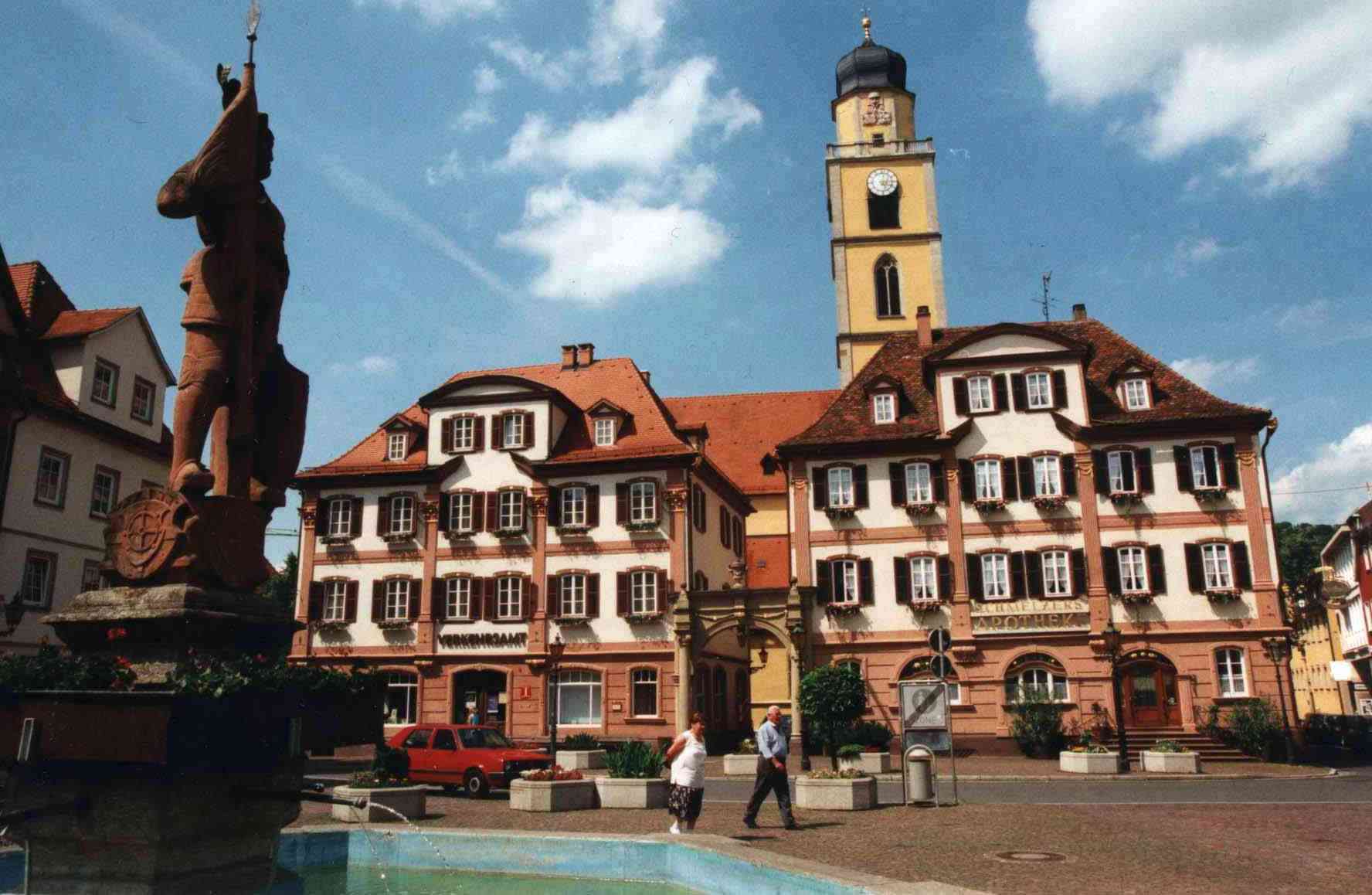 6
International Program in Business – Requirements for students
7
DHBW Mosbach International Program in Business (IPB) –Calendar and Courses
Fall Semester
Financing & Investment
Accounting/Tax 
Global Marketing: Product Mix, communication, E-Commerce
Macroeconomics
Leadership
Research/ Scientific Methods
Supply Chain Management
Business & Corporation Law
Intercult. & Social Skills
German LanguageTraining
(Heidelberg)
Start: 04 September  2017
Orientation& Business Coursesin Mosbach
End:  10 December 2017
Application date: 
30 May 2017
Orientation & German Language 
(Heidelberg)
Spring Semester
Organizational Behavior/Chg.
Human Resources
Operations Research
Quantitative Market Research
Direct Cost Accounting
Indus. Marketing
Negotiation
Money and Currency
Business Law
Project Management
Intercultural & Social Skills
Start: 08 January 2018
Business Coursesin Mosbach
Spring Semester
Organization
HRM
Intercultural Mgmt
or Change Mgmt.
International Marketing 
International Finance MacroeconomicsMoney & Currency
End: 08 April 2017
Orientation & German Languagein Bad Mergentheim
Start: 28 March 2018
Application date: 
30 September 2017
Business Courses
in Bad Mergentheim
End: 29 June 2018
Application date: 
30 November 2017
Campus Bad Mergentheim
Campus Mosbach
8
Things to know about the International Program in Business (IPB)
Key features:

Coursework focused on the field of International Business Administration
Classes taught entirely in English
Modules in one- or two-week blocks
Intensive German language course prior to Business classes
Intercultural mix of students in class
Orientation program
Excursions
Max. 30 ECTS credits per semester
9
9
IPE – Requirements for students
10
New offer launched in 2015: International Program in Engineering (IPE)
11
Things to know about the International Program in Engineering (IPE)
Key features:

Interdisciplinary Engineering coursework + Student Research Project (mid-April – early July)
Classes taught entirely in English
Modules in one- or two-week blocks
Intensive German language course prior to Engineering classes (late March – mid-April)
Intercultural mix of students in class
Orientation program
Excursions
Max. 30 ECTS credits per semester
12
12
Major Highlights in the region
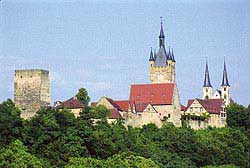 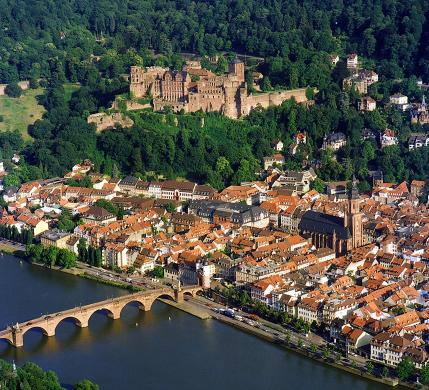 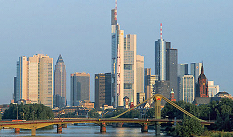 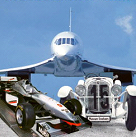 Bad Wimpfen
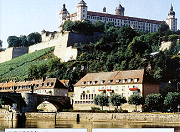 Frankfurt
Technical Museum in Sinsheim
Würzburg
Heidelberg
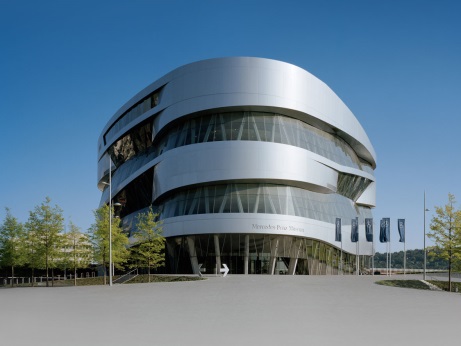 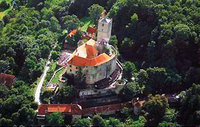 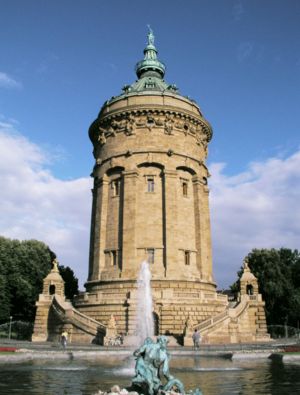 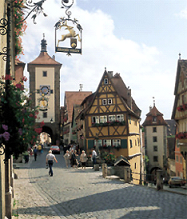 Stuttgart
Castle Guttenberg
Rothenburg ob der Tauber
Mannheim
13
13
Monthly charge
Weekend visit to an other city?
150 €
Club-Party?
50-70 €
14
How to contact us – International Office
International Office in Mosbach:	International Office in Bad Mergentheim:
DHBW Mosbach			DHBW Mosbach, Campus Bad Mergentheim
Lohrtalweg 10			Schloss 2
D-74821 Mosbach			D-97980 Bad Mergentheim
Phone +49 (0) 6261 – 939 289	Phone +49 (0) 7931 – 530 652
Fax +49 (0) 6261 – 939 514		Fax +49 (0) 6261 – 939 514


Central e-mail contact: international@mosbach.dhbw.de 


Website:
http://international.mosbach.dhbw.de
 

IPB: www.mosbach.dhbw.de/international-program-in-business.html
IPE: www.mosbach.dhbw.de/international-program-in-engineering.html
15
Thank you very much for your attention!
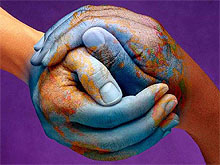 Any questions?